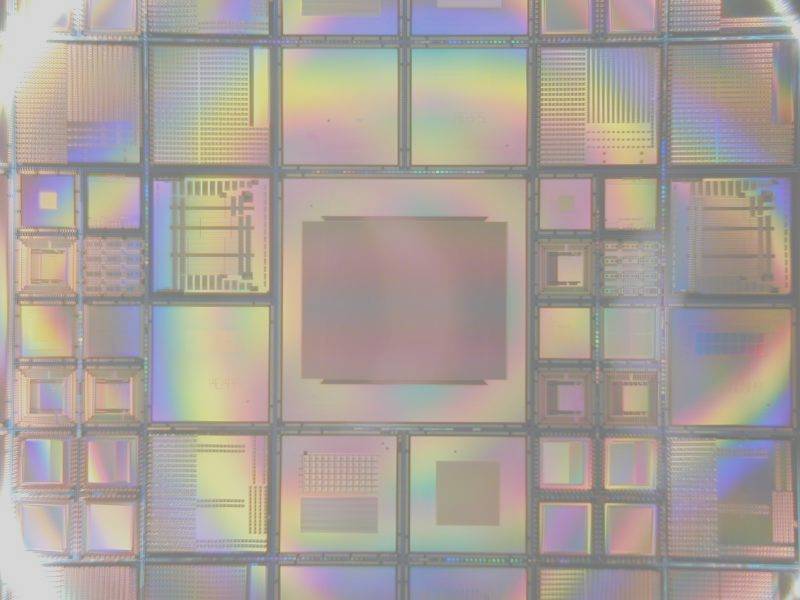 積分型SOIピクセル検出器の性能評価
武田　彩希 (Ayaki TAKEDA)   atakeda@post.kek.jp
総合研究大学院大学　高エネルギー加速器科学研究科　( KEK )
博士課程１年    SOIPIXグループ

2011.02/21  -  17th  ICEPP シンポジウム
2011. 02 / 21 MON
17th ICEPP Symposium - A.TAKEDA
1
ピクセル検出器の現状
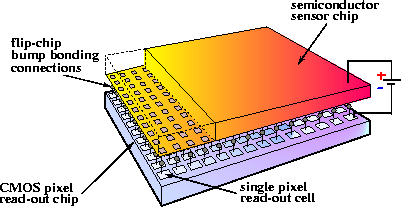 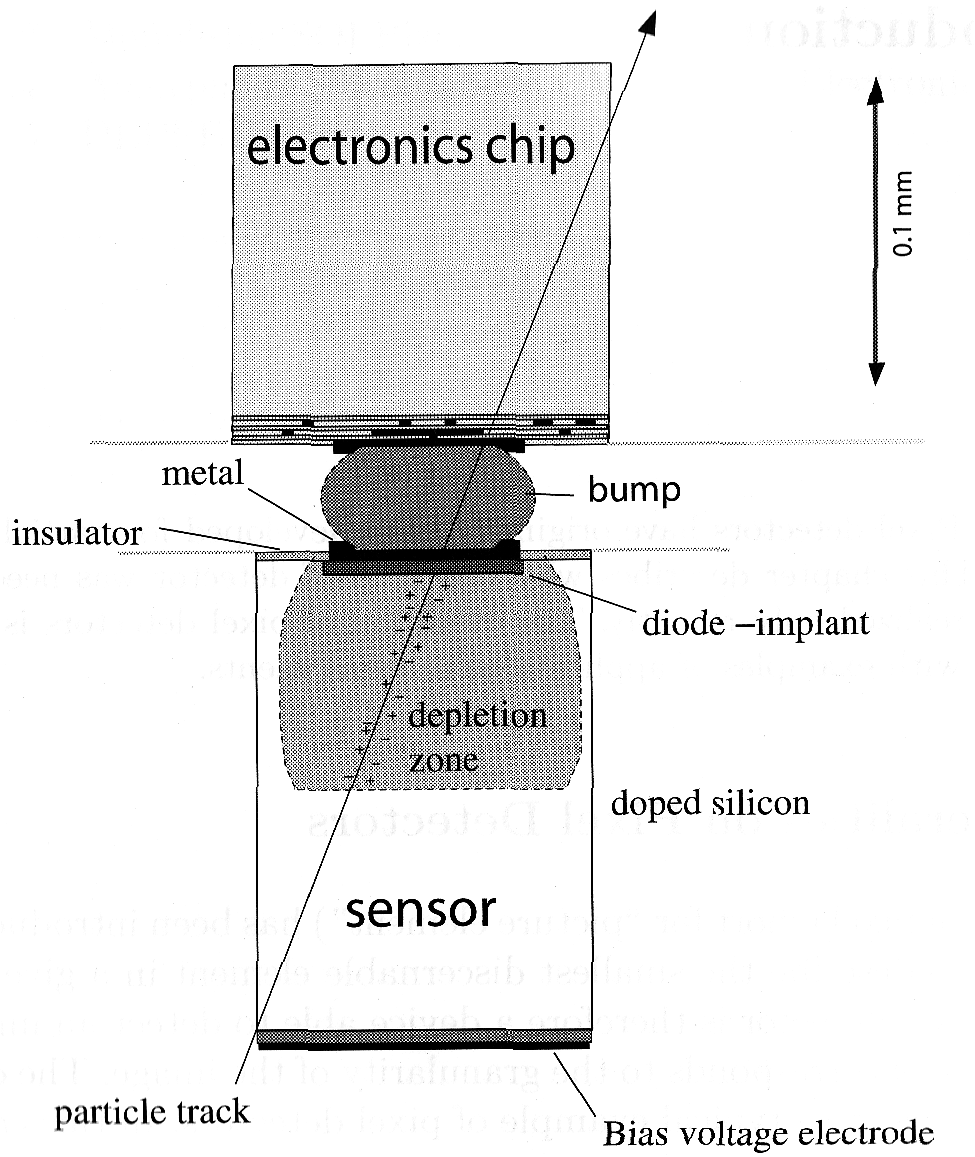 検出器と読出しエレクトロニクスを別々に作り、金属バンプにより接合する
位置分解能に制限
余分な物質が大量にある
寄生容量によるスピ-ドの低下
17th ICEPP Symposium - A.TAKEDA
2011. 02 / 21 MON
2
次世代ピクセル検出器へ向けて…
位置分解能を上げたい (~10 um)
検出効率・感度を上げたい
同時にエネルギー測定も行いたい
ピクセル毎に高度な信号処理を行いたい (intelligent)
測定レート・読み出し速度を上げたい (~frame/100ns)
価格を下げたい (monolithic)
余分な物質を減らしたい (厚さ50um~600um)
Silicon-On-Insulator (SOI) 技術を利用した
Monolithic Pixel検出器
OUTLINE...
KEK SOIPIXグループでのR&D
積分型SOIピクセル検出器について
17th ICEPP Symposium - A.TAKEDA
2011. 02 / 21 MON
3
KEK SOIPIX グループでの R&D
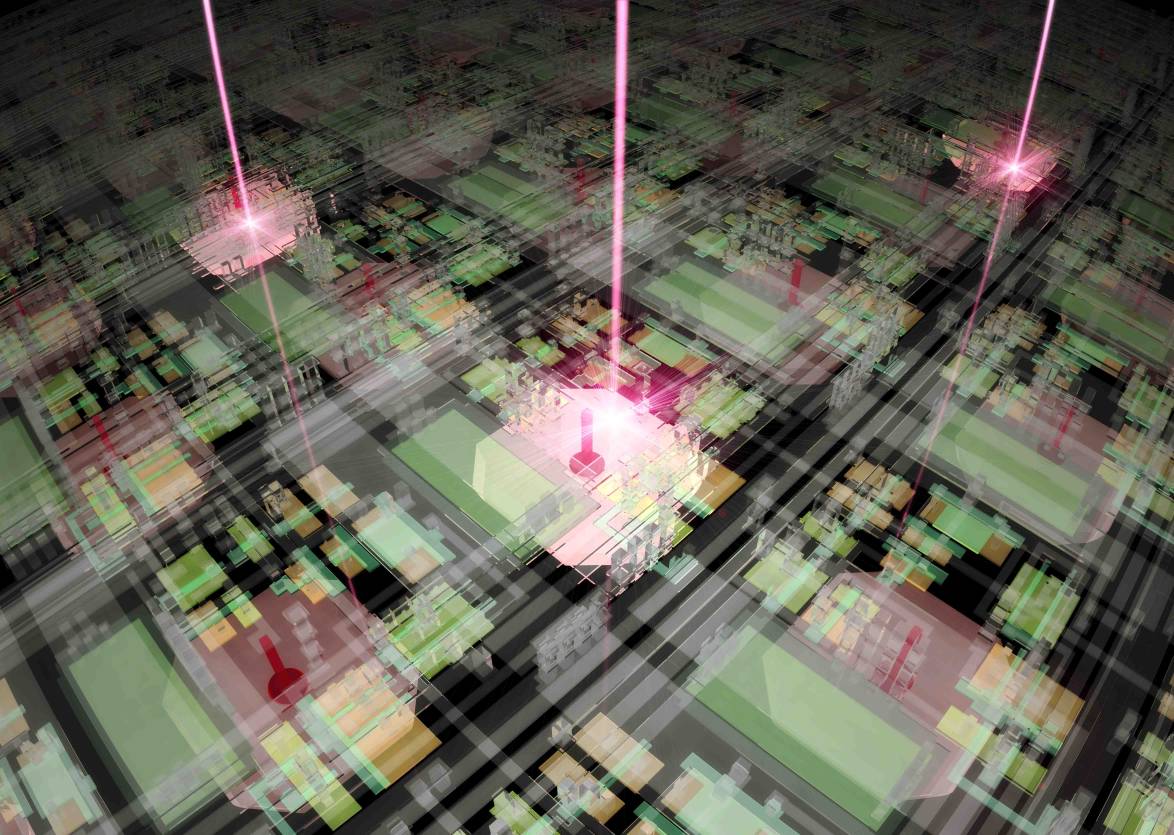 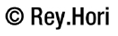 17th ICEPP Symposium - A.TAKEDA
2011. 02 / 21 MON
4
Silicon-On-Insulator (SOI) 技術
circuit
circuit
※ BOX : Buried Oxide
20-200 nm
50-400 nm
Top Si (SOI Layer)
BOX(埋込み酸化膜)
PhysicalSupport
Radiation
Sensor
m
SOI技術とは？
→　２枚のウエハーを酸化膜（BOX）層を介し貼り合わせる技術
産業界では上部ウエハー（circuit）のみ使用されている
下部ウェハ―をセンサ（Radiation sensor）として使用すれば、
１枚の半導体ウェハ―上で検出器が実現する
通常の半導体ウエハー
(Bulk Wafer)
SOI Wafer
17th ICEPP Symposium - A.TAKEDA
2011. 02 / 21 MON
5
SOIピクセル検出器
高抵抗率Si基板と低抵抗率Si基板を絶縁層を介して張合わせ
高抵抗率部にp-n junctionを生成し、センサーとする
絶縁層(BOX)に穴を開けセンサーと回路を接続
余分な物質が少なく、多重散乱をおさえられる
電極容量が小さく、少ない電荷で大きなS/Nが得られる
複雑な信号処理回路を各ピクセルに持たせられる
高レート、高速読み出しが可能
機械的接合がなく、高分解能化、低価格化が望める
産業界の標準プロセスを基本に 開発
Monolithic Radiation Sensor　として理想的な構造
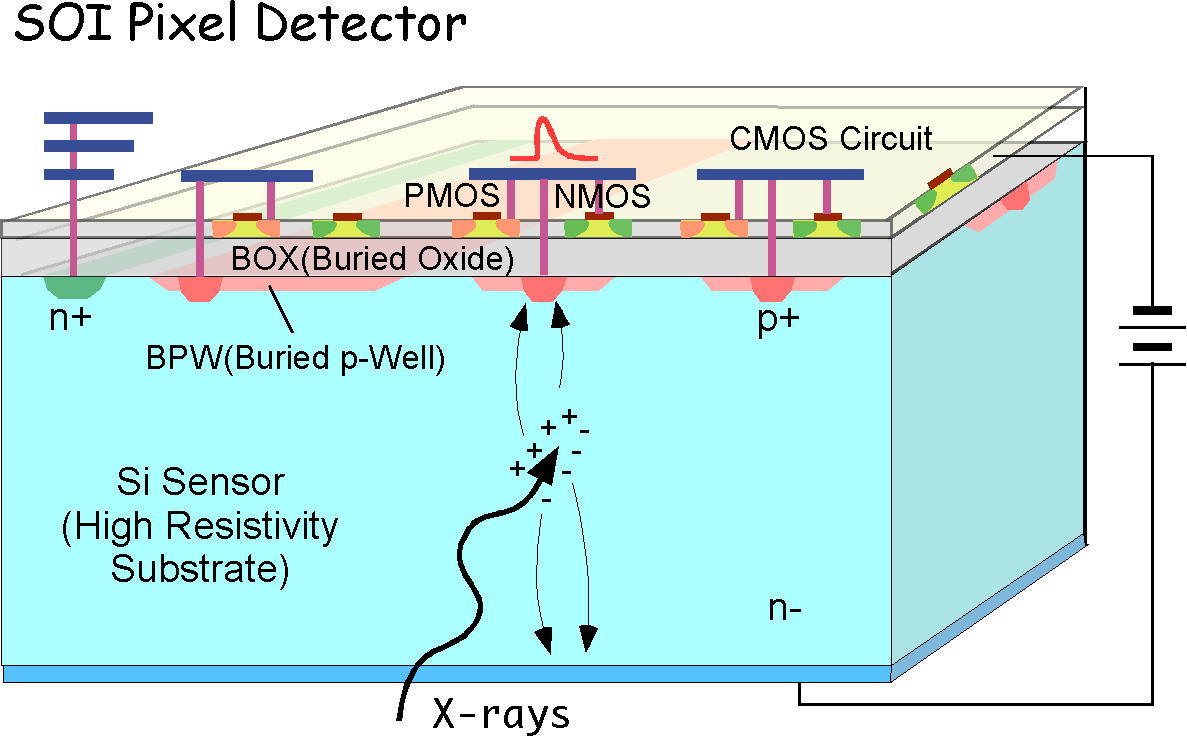 17th ICEPP Symposium - A.TAKEDA
2011. 02 / 21 MON
6
SOIPIX グループ
SOIPIXグループ（ http://rd.kek.jp/project/soi/ ）
2005年７月にプロジェクトスタート
KEK測定器開発室（DTP → http://rd.kek.jp/ ）に属する

Collaboration Member




Supporting Companies
KEK, 筑波大, 東北大, 京都大, 大阪大, 京教大,  JAXA/ISAS, 理研, 産総研
LBNL, FNAL, Univ. of Hawaii
INP Krakow, INFN Padova, Louvain-la-Neuve Univ., Universität Heidelberg 
IHEP China, Budker Institute of Nucl. Phys.
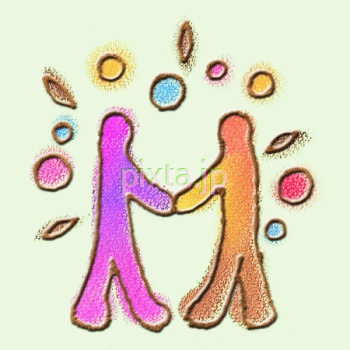 OKI Semiconductor Co. Ltd. ,OKI Semiconductor Miyagi Co. Ltd. , T-Micro Co. Ltd., Rigaku Co. Ltd.
17th ICEPP Symposium - A.TAKEDA
2011. 02 / 21 MON
7
開発状況
KEK を中心に Multi Project Wafer (MPW) Run　→　年２回

開発の主なスタイル







  　試験結果を設計にフィードバック
素粒子実験だけではない、
　　汎用検出器として開発
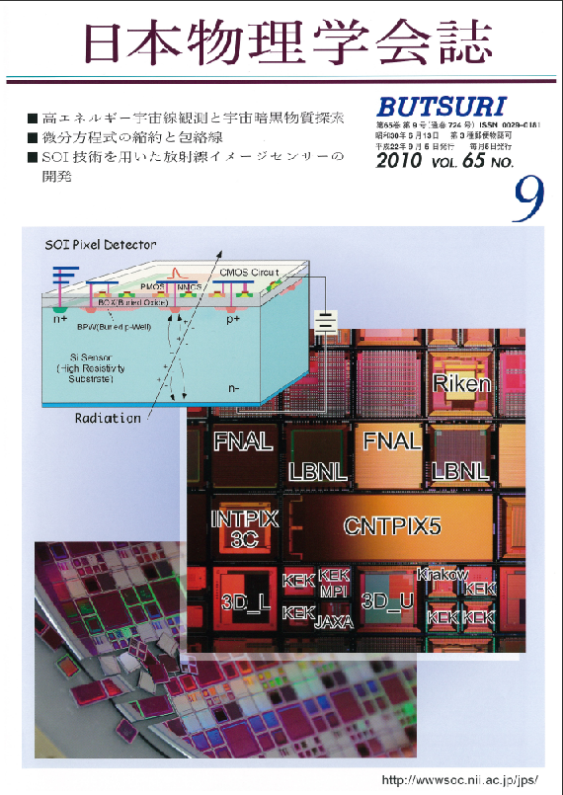 その他
付加機能
様々な試験…
日本物理学会誌、2010 Vol. 65, No. 9, 実験技術,「SOI技術を用いた放射線イメージセンサーの開発」
17th ICEPP Symposium - A.TAKEDA
2011. 02 / 21 MON
8
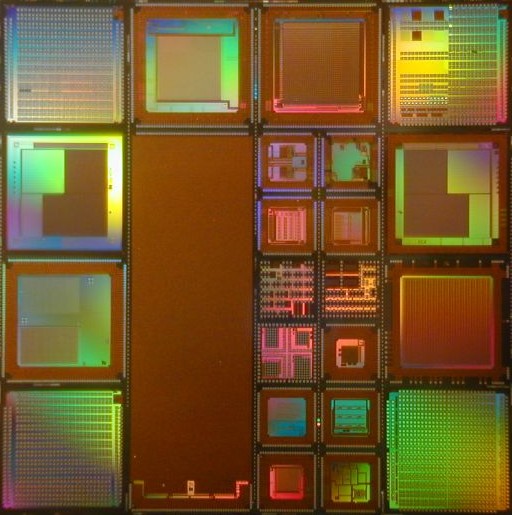 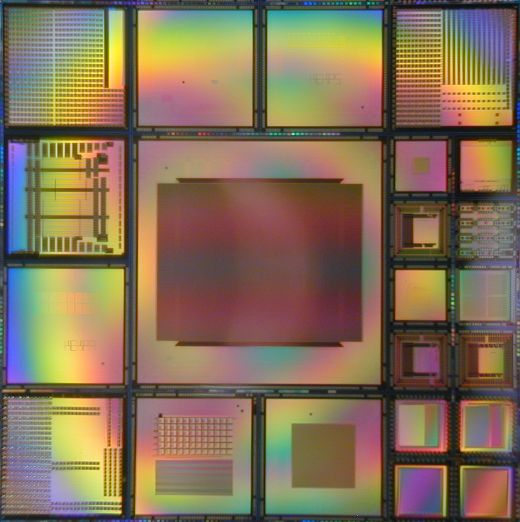 MPW (Multi Project Wafer) run
~Twice per Year
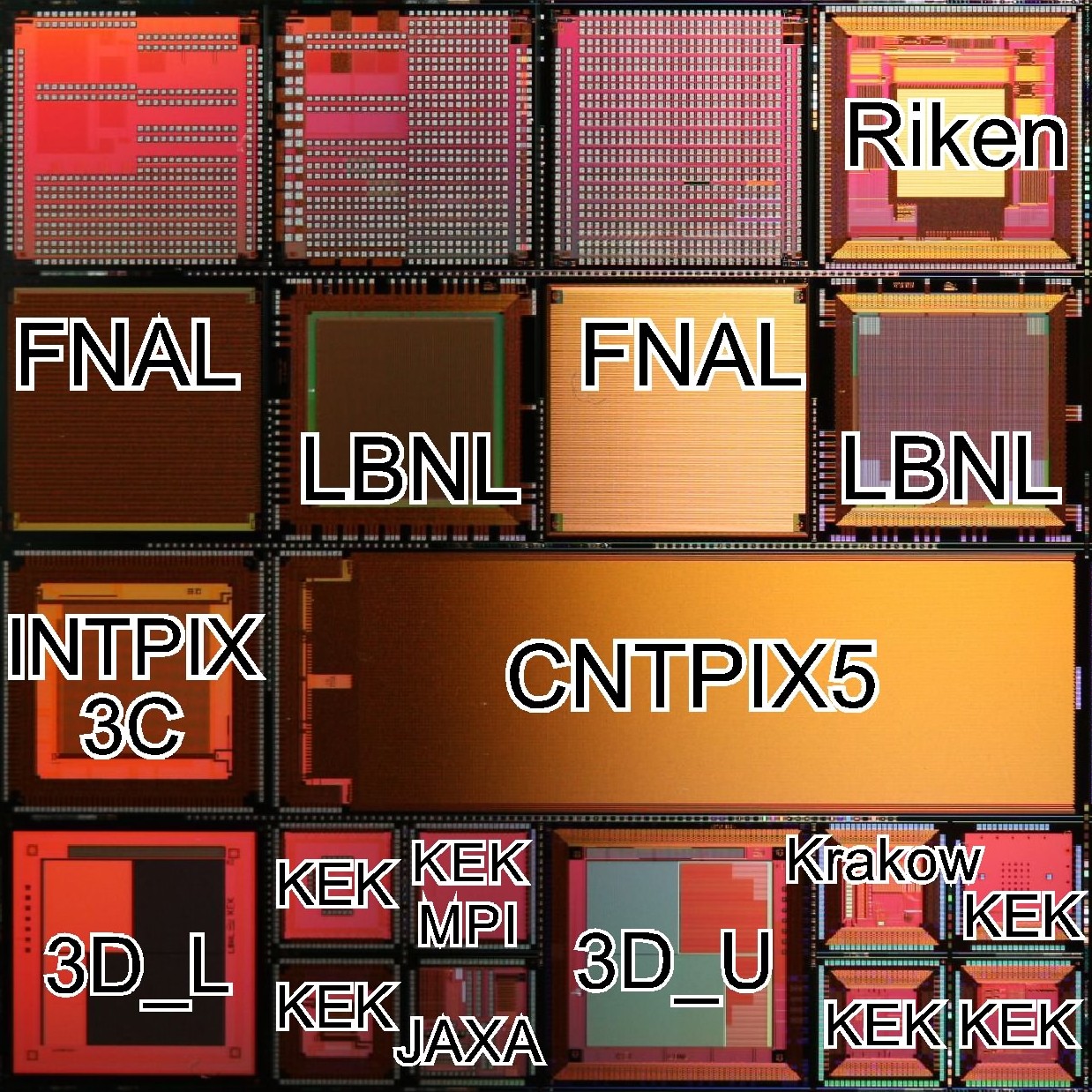 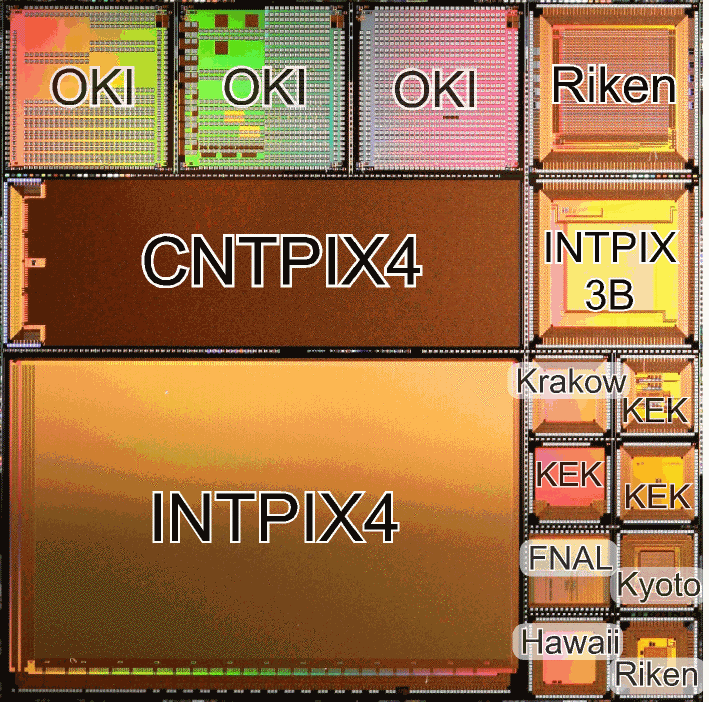 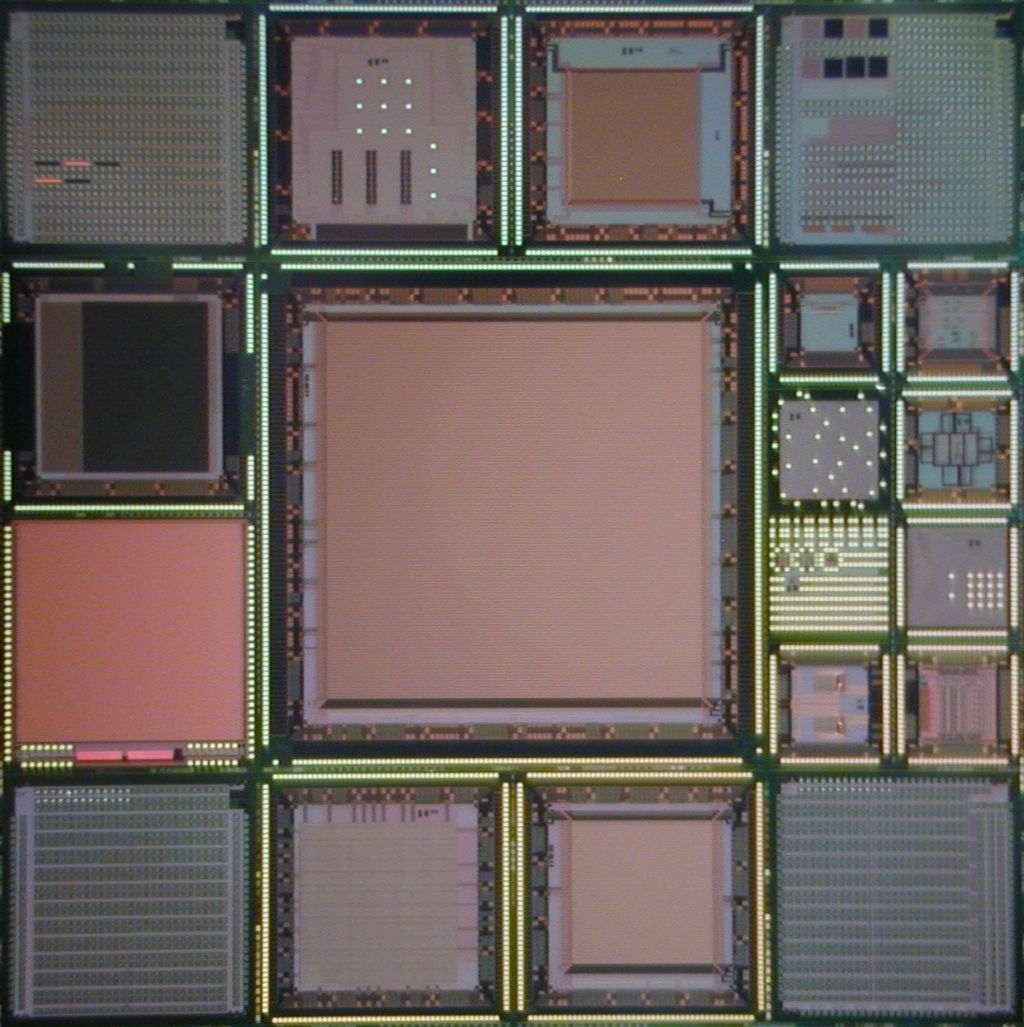 2011. 02 / 21 MON
17th ICEPP Symposium - A.TAKEDA
9
積分型 SOIピクセル検出器について
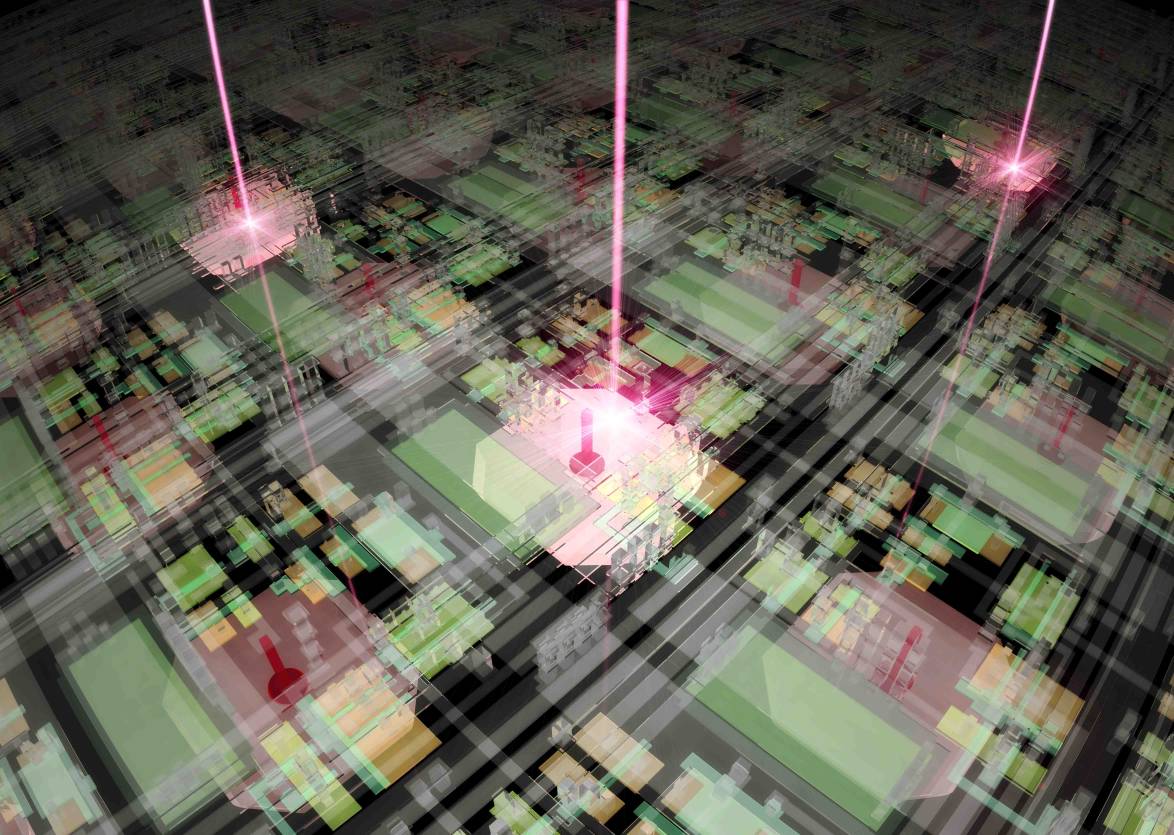 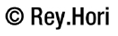 17th ICEPP Symposium - A.TAKEDA
2011. 02 / 21 MON
10
積分型SOIピクセル検出器
電荷蓄積型の基本的なSOIピクセル検出器
アナログ出力を外部ADCにて変換
基本構造
INTPIX4
CDS回路　（ノイズ低減）
大面積
主な特徴（評価中）
XRPIX1 （京都大らと共同開発）
CDS回路　（ノイズ低減）
トリガ＆ヒットパターン出力機能
主な特徴（評価中）
DIPIX1
CDS回路　（ノイズ低減）
各列に10bit のADCを搭載
ピクセルサイズが14um角（現在最小）
主な特徴（未評価）
※ CDS : Correlated Double Sampling
KEKが開発を進める
積分型SOIピクセル検出器の例
XRPIX1のトリガ＆ヒットパターン出力機能、INTPIX4について紹介
17th ICEPP Symposium - A.TAKEDA
2011. 02 / 21 MON
11
XRPIX1の概要
京都大学、A-R-Tech、KEKが共同で設計開発したピクセル半導体放射線検出器
30.6 x 30.6um2 ,  32 x 32 (= 1,024)のピクセル
各ピクセルに CDS回路を持つ積分型
チップ面積は2.5 x 2.5 mm2  （有効面積：980 x 980 um2）
厚さは260um(+10um -20um)

トリガ＆ヒットパターン出力機能搭載
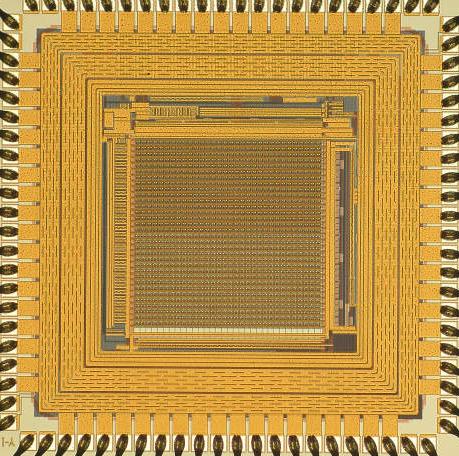 ↑　Intelligent !!
XRPIX1 TOP View !!
2.5mm
2.5mm
17th ICEPP Symposium - A.TAKEDA
2011. 02 / 21 MON
12
Fig. XRPIX1
入射ヒットパターン読み出し機能
例えば、
    Column Address (CA) → 23
    Row Address (RA) → 24
    のピクセルに照射すると…
CA
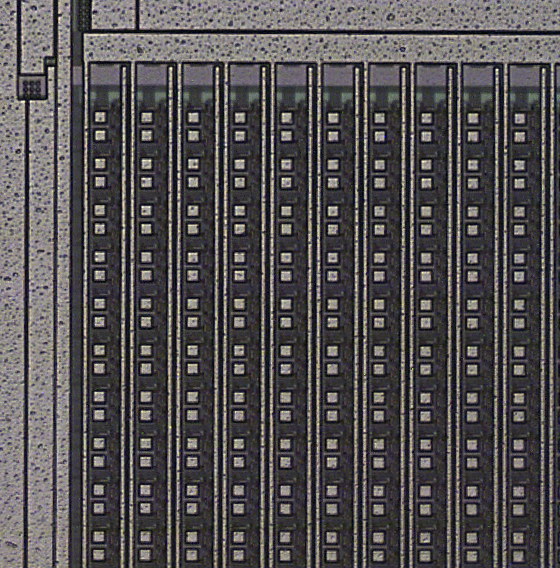 22   23  24  25  26  27  28  29  30  31
30.6 um
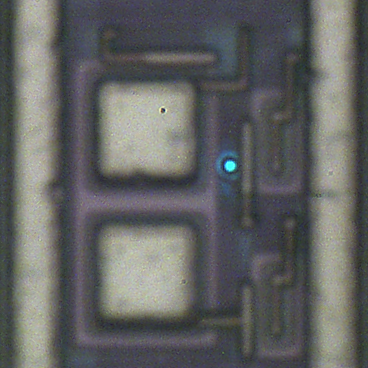 PIXEL [23][24]
RA
31   30  29  28  27  26  25  24  23  22
30.6 um
Laser Spot
Fig. 1pixel 照射の顕微鏡写真
17th ICEPP Symposium - A.TAKEDA
2011. 02 / 21 MON
13
入射ヒットパターン読み出し機能
XRPIX1がトリガとヒットした位置を出力
（ヒットパターンはシリアルに読み出し）

ヒットパターンを利用することで、ヒット周辺のみの読み出しが実現可
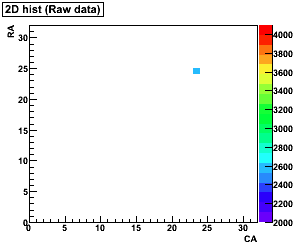 24
Hit
23
高機能なピクセル検出器の例！
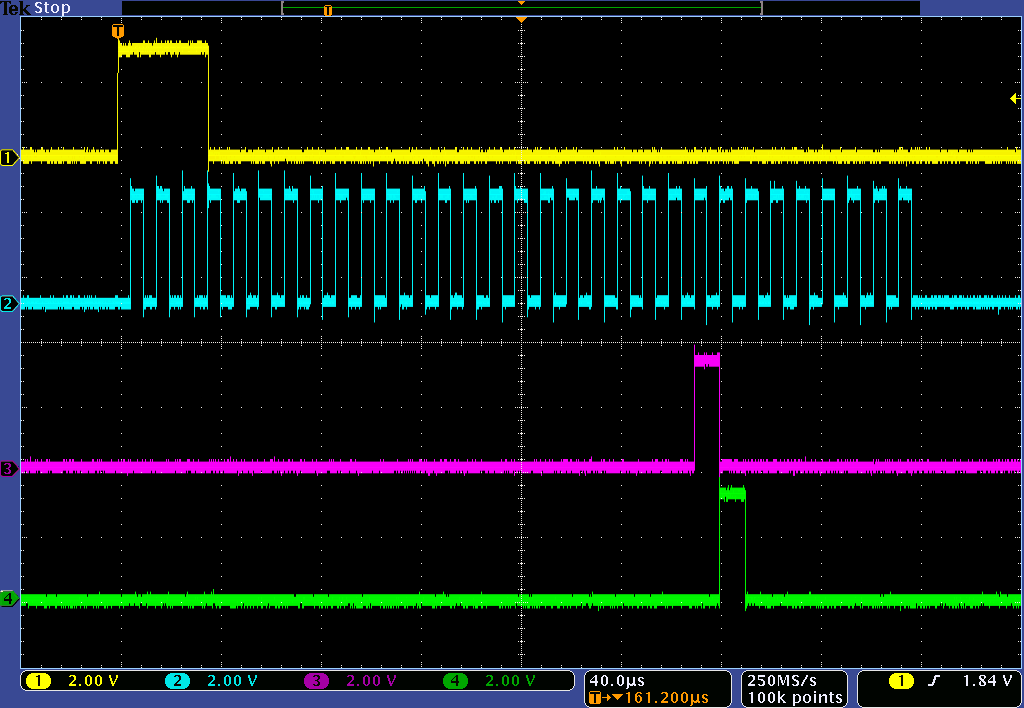 TRIG OUT
(from XRPIX)
↑Fig. 照射位置
ReadOut CLK
ADDR=00
05
10
15
20
25
31
23
CA Hit Pattern
24
RA Hit Pattern
←Fig. 出力波形
17th ICEPP Symposium - A.TAKEDA
2011. 02 / 21 MON
14
INTPIX4の概要
17 x 17um2 ,  512 x 832 (= 425,984)のピクセル
各ピクセルに CDS回路を持つ積分型
チップ面積は10.3 x 15.5 mm2  （有効面積：8.7 x 14.1 mm2）
厚さは260um(+10um -20um)
KEKのSOIピクセル検出器の中で面積・ピクセル数共に最大
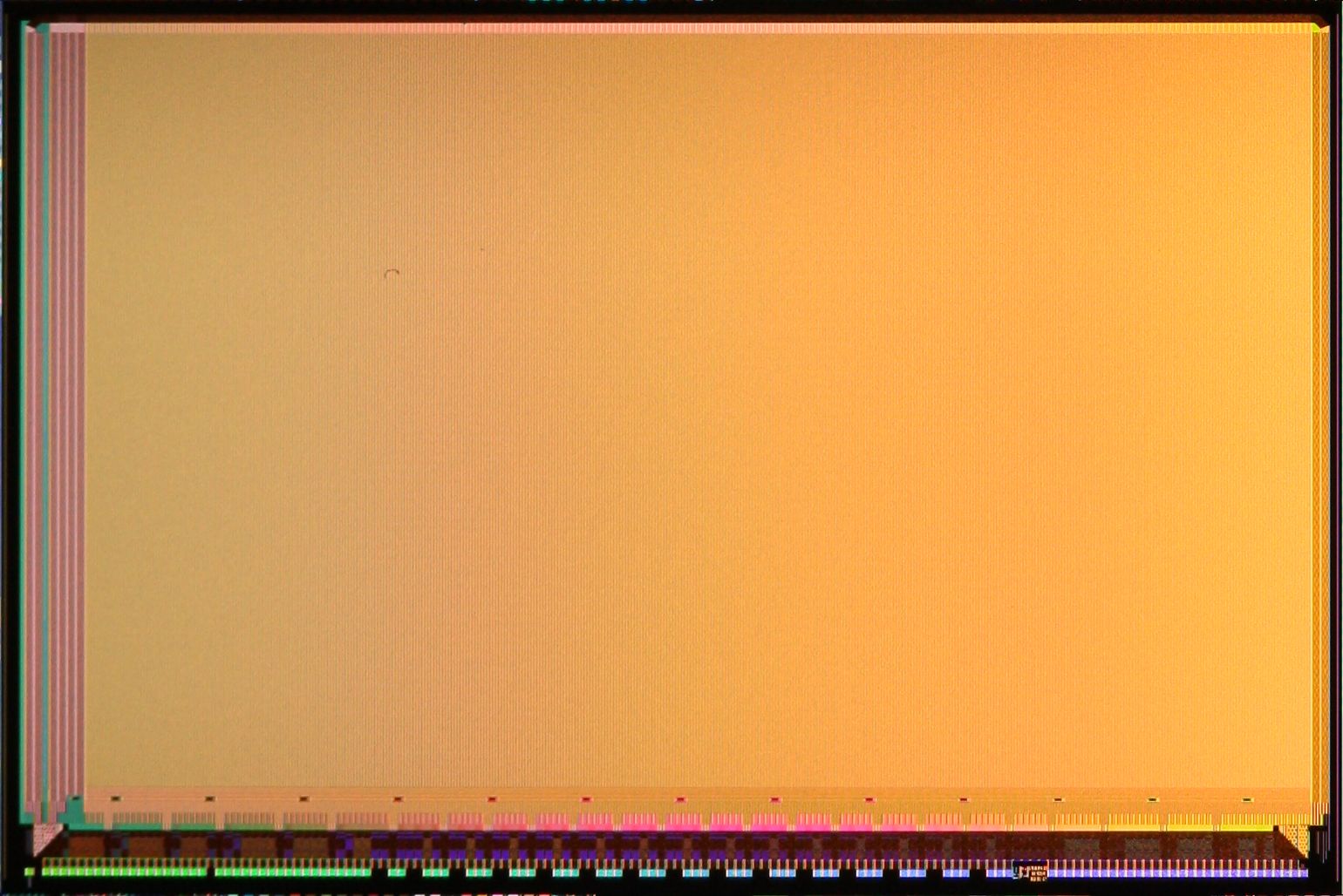 20 x 20 um2
128x128 pixels
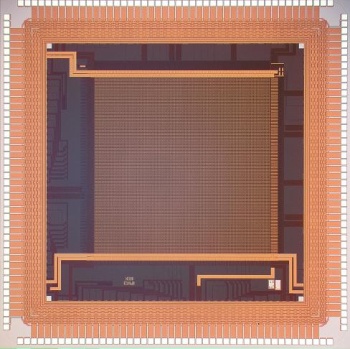 INTPIX4  TOP View !!
10.3mm
5.0mm
INTPIX3
5.0mm
Fig. INTPIX3 vs INTPIX4
15.5mm
17th ICEPP Symposium - A.TAKEDA
2011. 02 / 21 MON
15
チップ制御＆データ読み出しシステム
FPGAでチップ読み出しを制御できる汎用ボード（SEABAS）を利用
Sub Board にWire Bonding したINTPIX4をSEABASへ接続
Ethernet 経由で読み出しデータをPCへ転送
　　※　SEABASは、他のチップでも使用している
SEABAS
INTPIX4
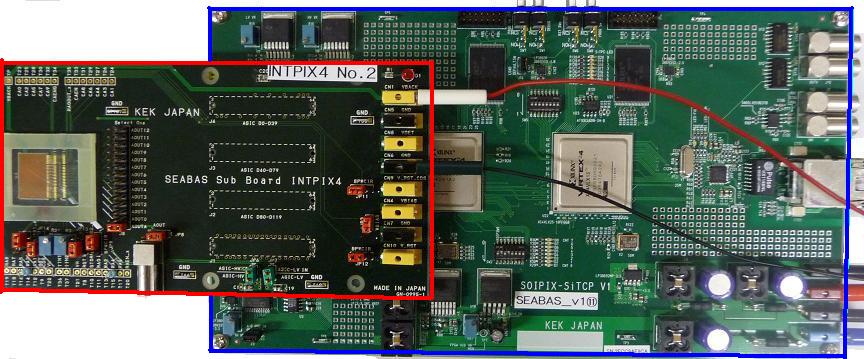 USER
FPGA
Data Transfer
via
Ethernet
ADC & DAC
300mm
Sub Board for INTPIX4
Fig. INTPIX4 のデータ読み出しセットアップ
17th ICEPP Symposium - A.TAKEDA
2011. 02 / 21 MON
16
チップ制御＆データ読み出しシステム
INTPIX4の各パラメータが設定可能
リアルタイムなモニタリング
取得データの保存（ROOT形式）
解析に利用
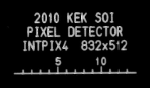 大面積のINTPIX4からのデータ読み出しは良好
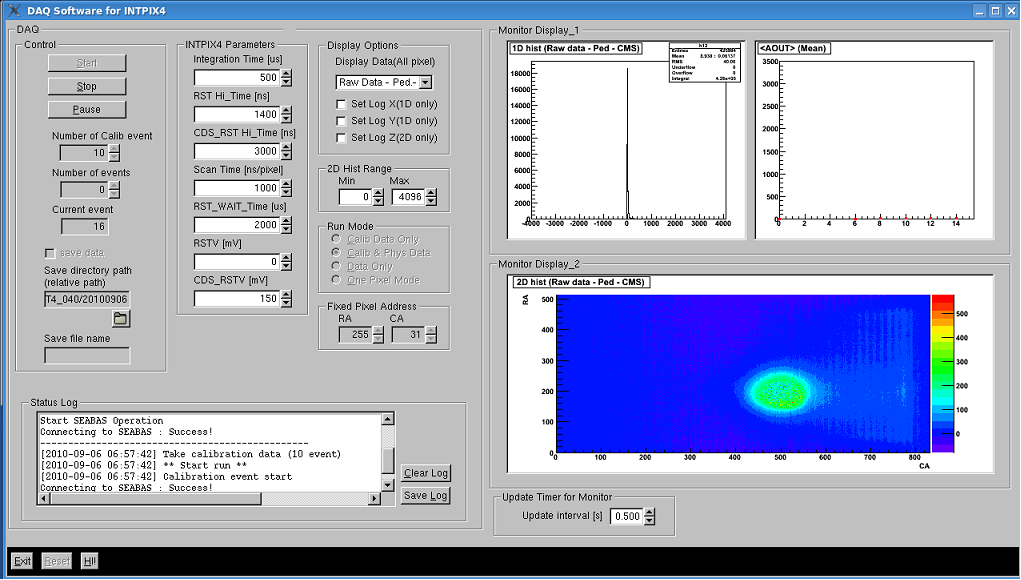 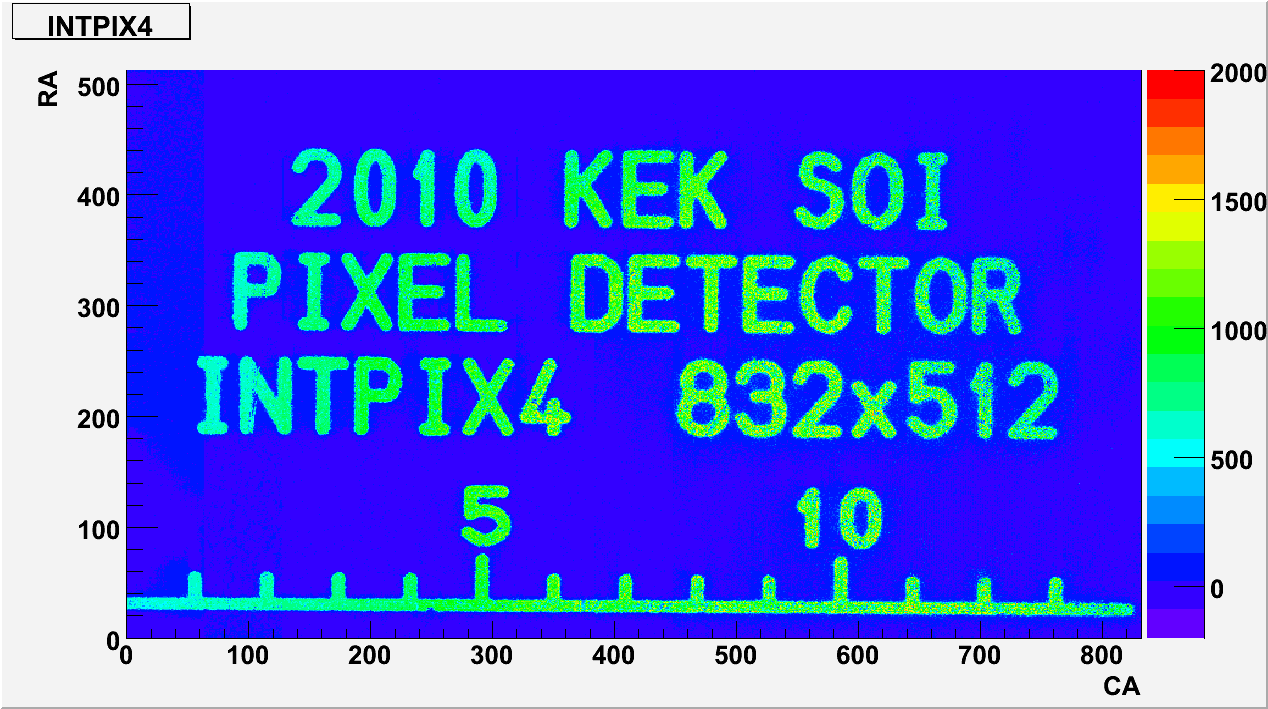 Fig. DAQソフト画面（左）とレーザー光によるフォトマスク画像（右）
17th ICEPP Symposium - A.TAKEDA
2011. 02 / 21 MON
17
ここまでの道のり…
現在は良好だが、ここまでの道のりはストレートではなかった
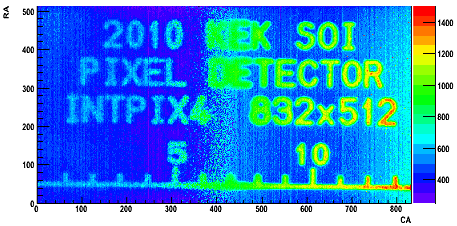 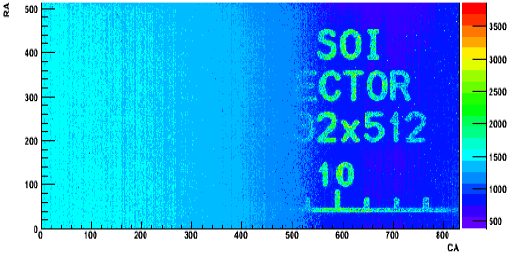 2010年秋学会時
2010年10月
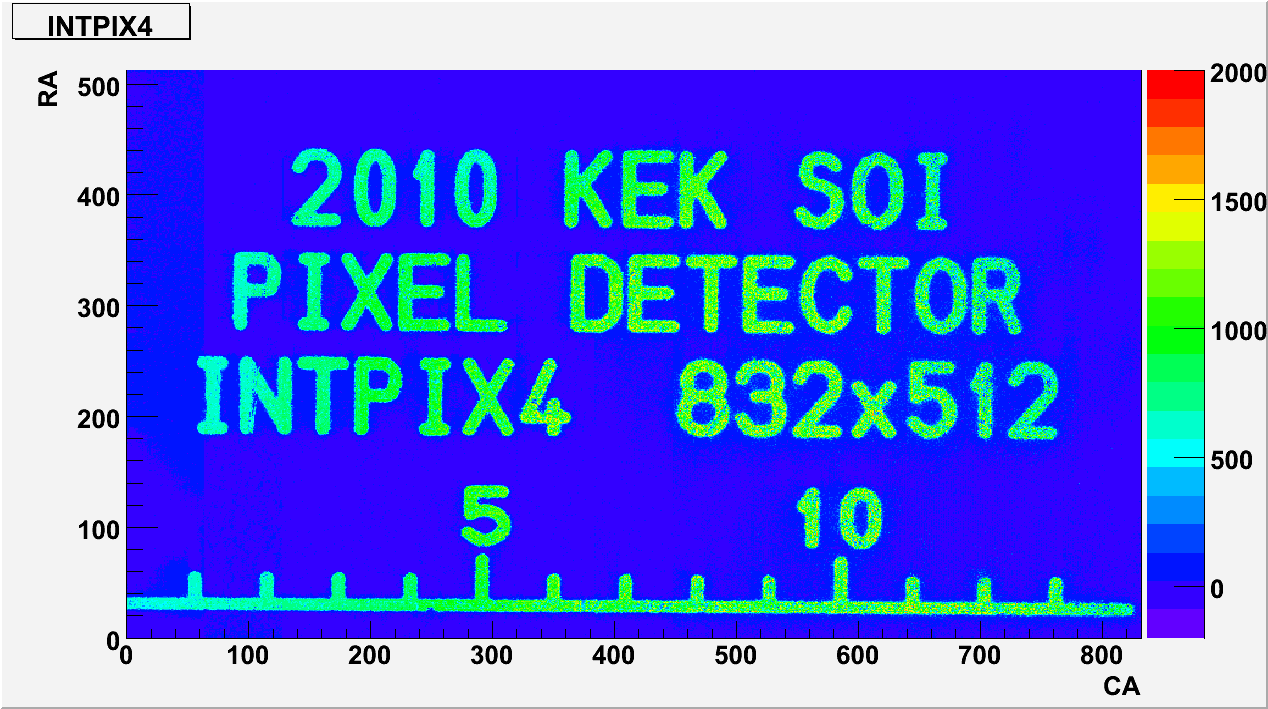 2010年11月
Fig. INTPIX4 フォトマスク画像 の歴史
17th ICEPP Symposium - A.TAKEDA
2011. 02 / 21 MON
18
ここまでの道のり…
センサ部のリセット時間が足りていなかった
RST Time = 2.5us
過去のもの（チップ面積5mm角）は
1us もあれば十分だったが…
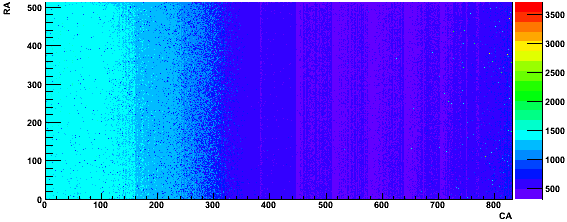 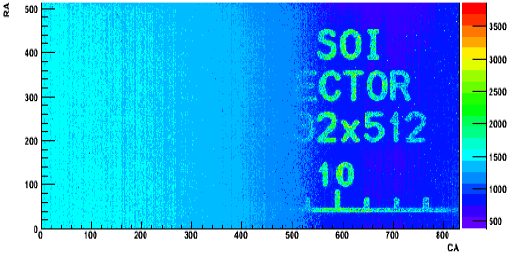 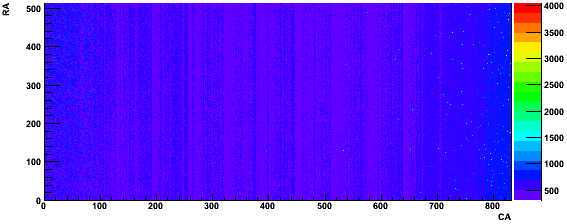 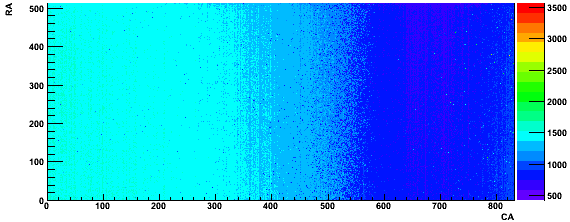 RST Time = 1us
RST Time = 3.5us
Fig. センサ部のリセット時間の違いとアナログ出力分布
17th ICEPP Symposium - A.TAKEDA
2011. 02 / 21 MON
19
ここまでの道のり…
大面積の場合はアナログ入力に時間がかかる
リセット時間を長くすると、
感度がない領域がなくなってきた
RST Time = 2.5us
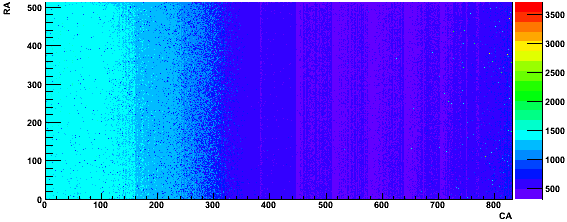 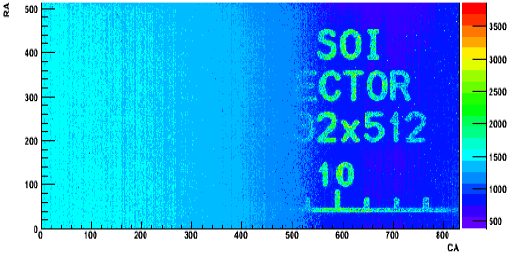 感度が
ない
領域
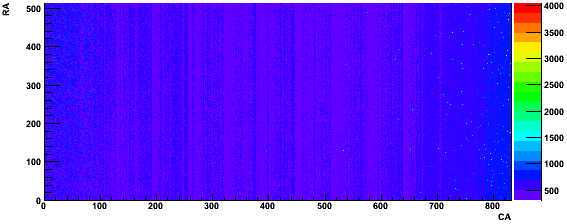 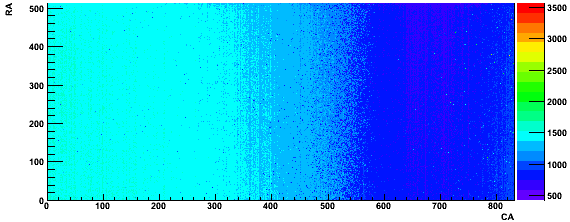 感度がない
領域
RST Time = 1us
RST Time = 3.5us
Fig. センサ部のリセット時間の違いとアナログ出力分布
17th ICEPP Symposium - A.TAKEDA
2011. 02 / 21 MON
20
INTPIX4のX線照射試験
INTPIX4のX線照射試験を行っている

X線テストチャート（Type14）により、空間分解能の評価を進めている
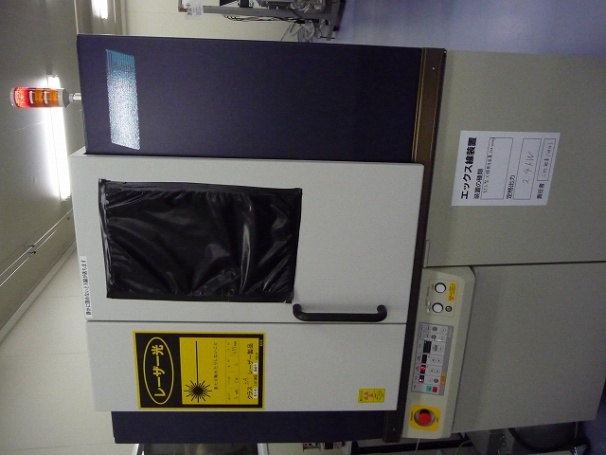 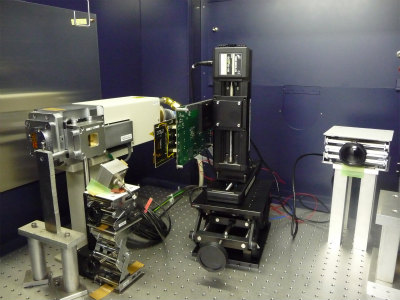 封入型X線発生装置(SA-HFM3)
Moターゲット　　　　　　　@KEK
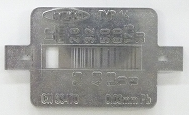 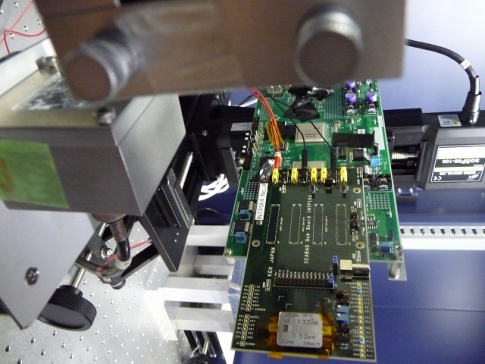 X線テストチャート（Type14）
X-ray
Fig. X線照射セットアップ
17th ICEPP Symposium - A.TAKEDA
2011. 02 / 21 MON
21
X線テストチャートの画像
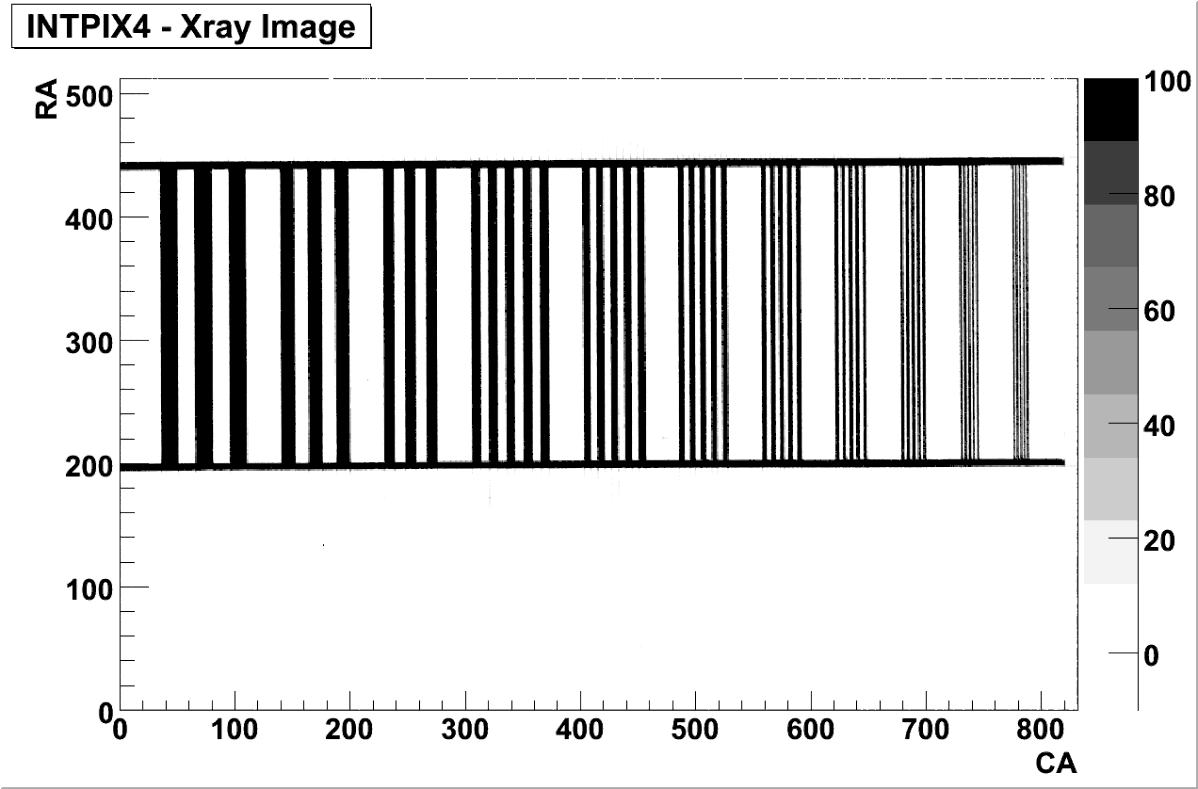 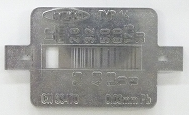 チャートのプロファイル（例はRA300）

鮮明なラインの識別

※　Type14
（左より）2.0 , 2.5 , 3.2 , 4.0 , 5.0 , 6.3 , 8.0 , 10.0 , 12.5 , 16 ,
　 20 [lp / mm]
RA : 300
14 mm
2 lp/mm
(250um間隔)
20 lp/mm
(25um間隔)
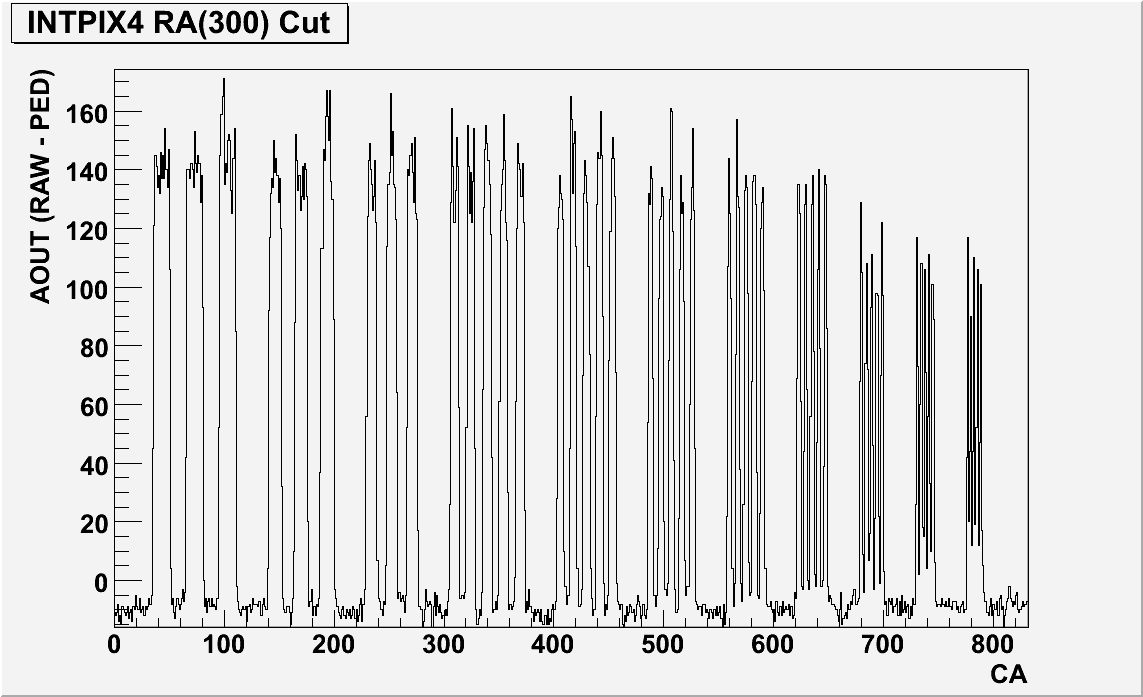 Fig. テストチャートイメージ（上）と
RA300でのアナログ出力（下）
17th ICEPP Symposium - A.TAKEDA
2011. 02 / 21 MON
22
過去のチップとの比較
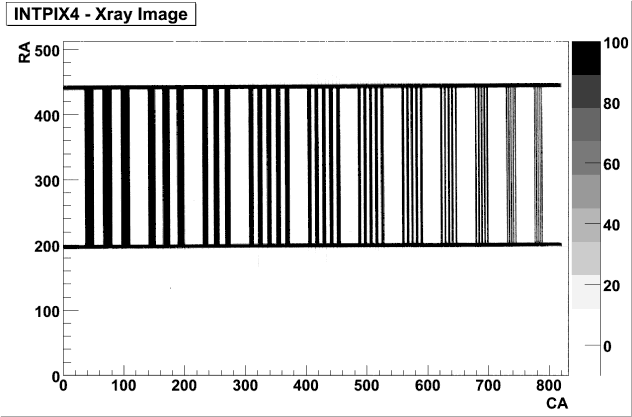 過去の積分型(INTPIX2)と比較すると違いがわかる
‐ ピクセルサイズの違い
　20um角 (INTPIX2)
 　17um角 (INTPIX4)
 
‐ Back Vias の違い
   10V  (INTPIX2)
   200V  (INTPIX4)
　

今後定量的な評価を
     進めていく
INTPIX2
INTPIX4
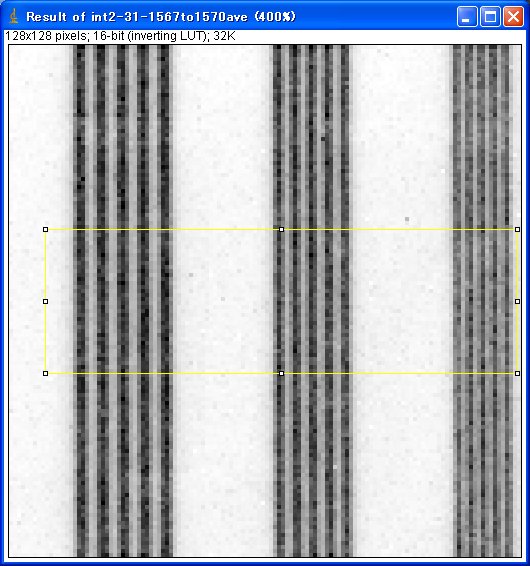 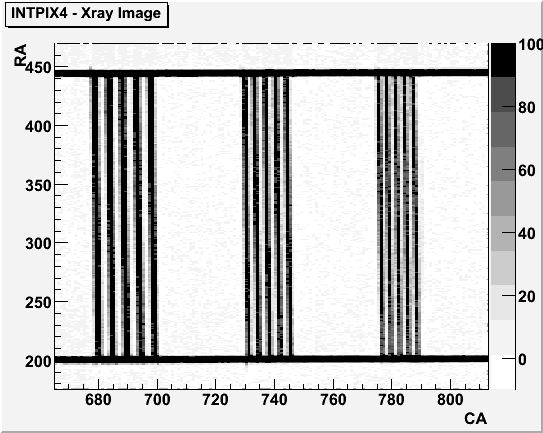 V.S.
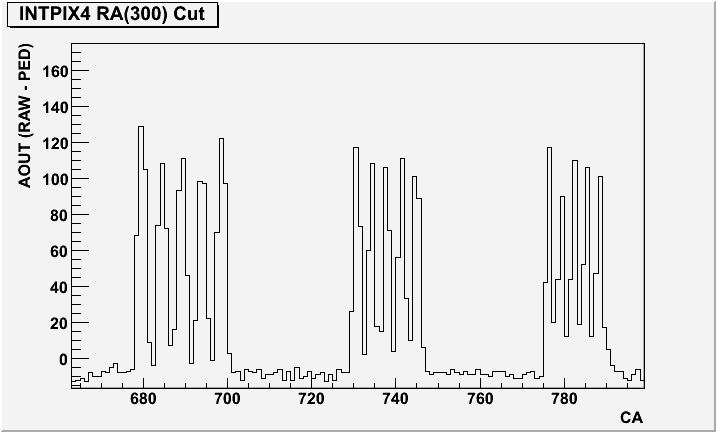 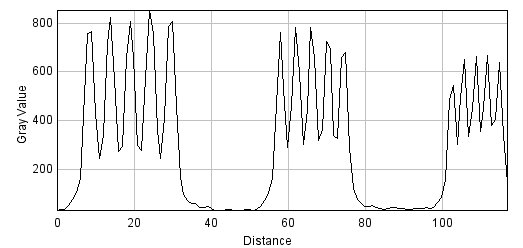 12.5 lp/mm
16 lp/mm
20lp/mm
2008.08　三好・廣瀬(大阪大)
回転陰極型X線発生装置使用
(Cuターゲット)
12.5 lp/mm
16 lp/mm
20 lp/mm
Fig. INTPIX2（左）と4（右）の比較画像
17th ICEPP Symposium - A.TAKEDA
2011. 02 / 21 MON
23
INTPIX4のX線照射試験２
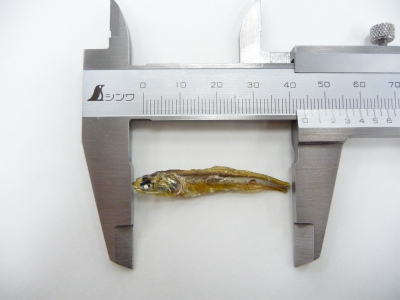 次は…
内部構造を持つ対象の撮像を行った

撮像標的は「煮干し（体長44mm）」
44mm
Fig. セットアップの様子
INTPIX4 & NIBOSHI
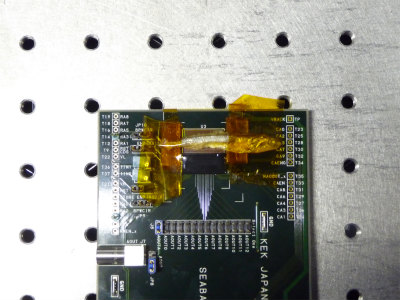 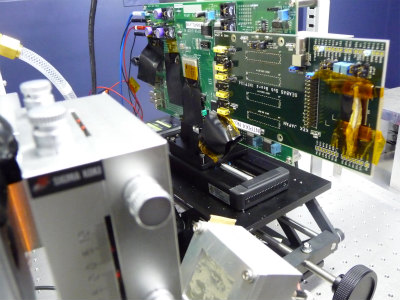 X-ray
17th ICEPP Symposium - A.TAKEDA
2011. 02 / 21 MON
24
INTPIX4のX線照射試験
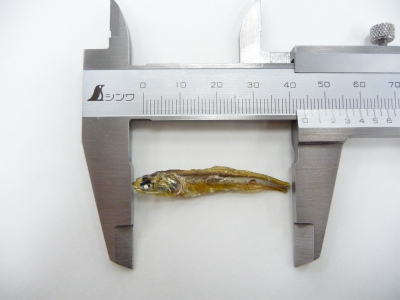 煮干しの頭部X線画像

～10keV の低エネルギーX線のため、骨以外の内部構造が鮮明に確認できる


　　VBack : 200V ,  500 frame を平均
　　積分時間 : 250us
　　管電圧: 20kV ,  管電流: 5mA

1frameだけでも画像としては荒いが
感度があることは確認できる
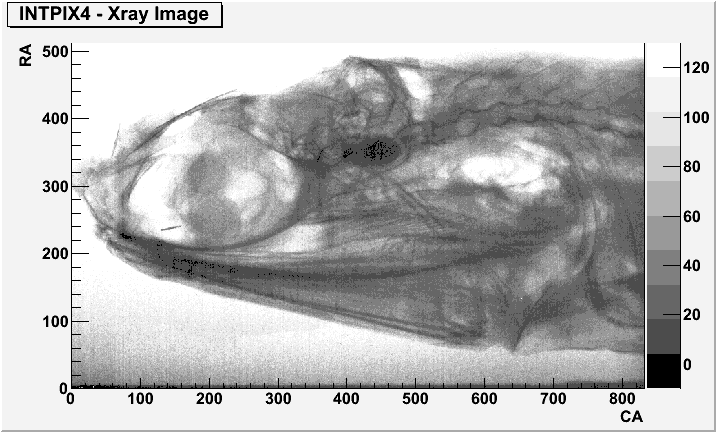 5mm
17th ICEPP Symposium - A.TAKEDA
2011. 02 / 21 MON
25
Fig. 煮干しの頭部X線画像
INTPIX4のX線照射試験
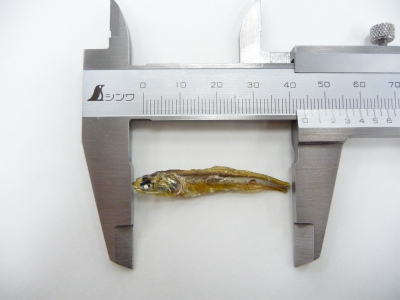 煮干しの胸部・腹部X線画像
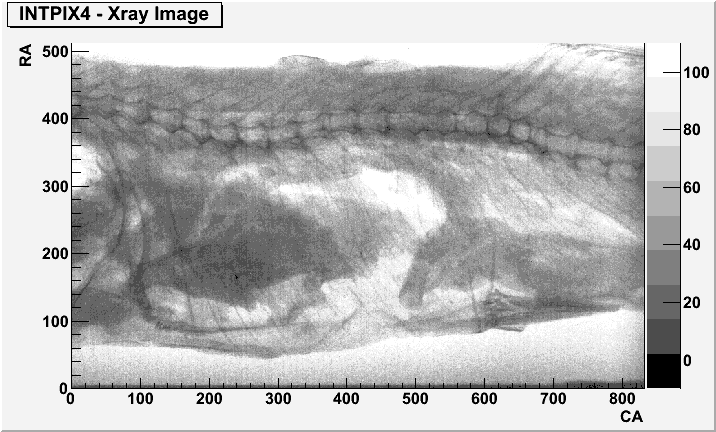 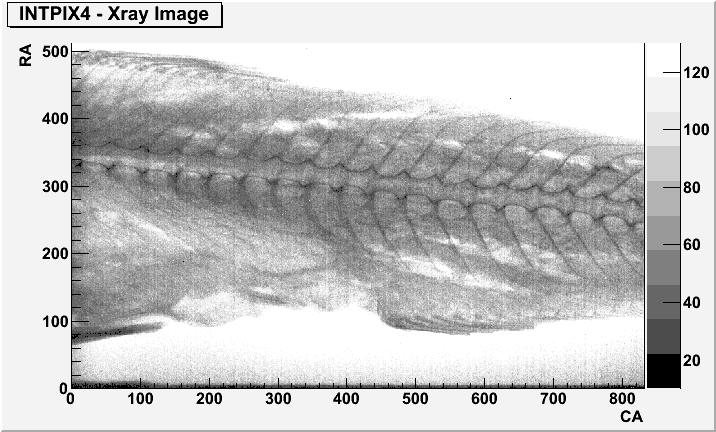 5mm
5mm
17th ICEPP Symposium - A.TAKEDA
2011. 02 / 21 MON
26
Fig. 煮干しの胸部・腹部X線画像
煮干し全体のレントゲン写真（おまけ）
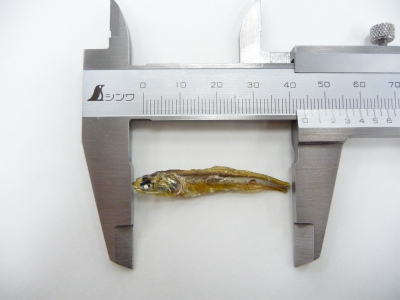 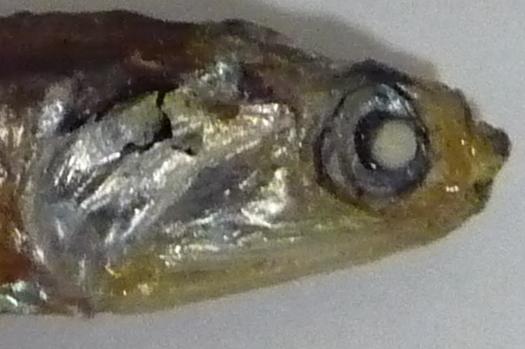 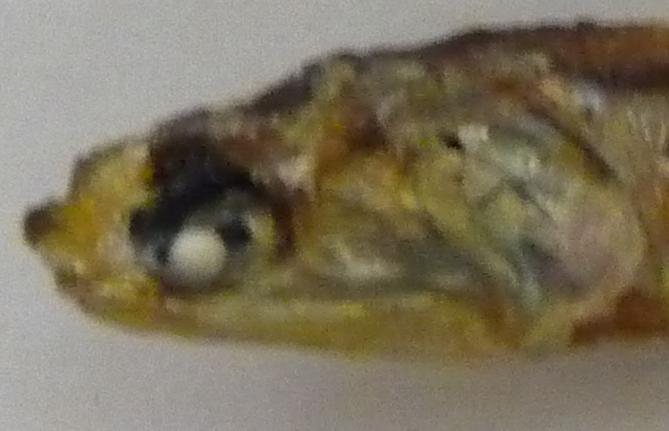 煮干し（裏）
煮干し（表）
煮干しの目玉もわかる！
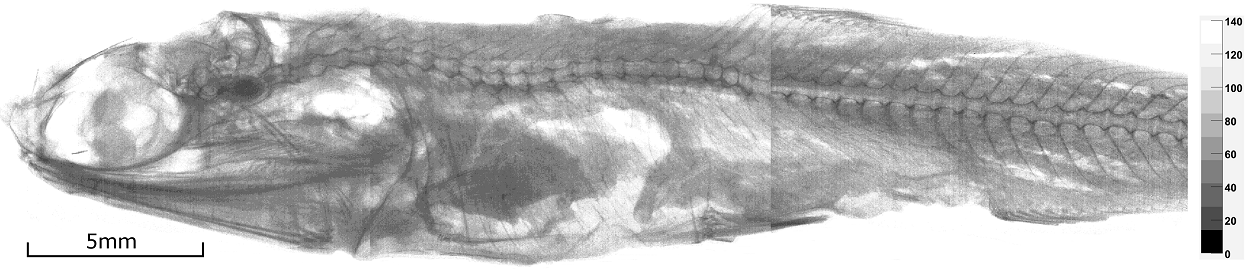 Fig. INTPIX4 で撮影した煮干しの画像（３枚を簡易合成）
17th ICEPP Symposium - A.TAKEDA
2011. 02 / 21 MON
27
まとめ
SOIPIXグループにて、SOI技術を利用した次世代ピクセル放射線検出器の研究開発が進んでいる

将来的に要求される性能を達成できる可能性が高い

トリガ＆ヒットパターン出力機能等、高機能な検出器が実現

積分型は大面積のINTPIX4の動作試験が進み、実用化に近づく
これからもSOIPIX の R&D にご期待ください！
17th ICEPP Symposium - A.TAKEDA
2011. 02 / 21 MON
28
Backup
17th ICEPP Symposium - A.TAKEDA
2011. 02 / 21 MON
29
UNIBONDTM Process (1995, France LETI) -> SOITEC
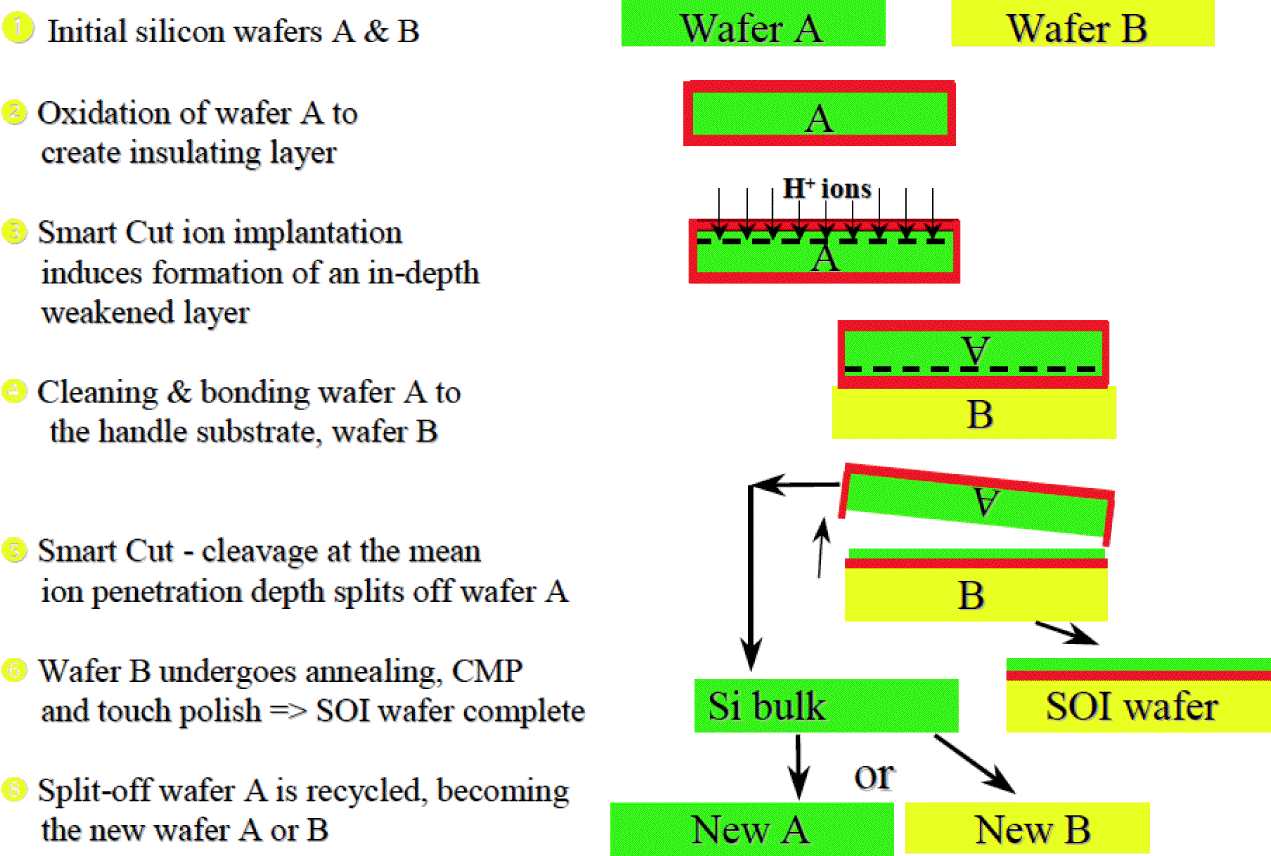 microbubbles
hydrophilic
bonding
~500oC
CMOS
(Low R)
Sensor
(High R)
30
X線イメージ検出器
高精度
Direct Detection
Indirect Detection
シンチレータ + 光検出器
（高感度だが位置・エネルギー分解能に難）
高機能
On-Chip Logic
No On-Chip Logic
X線用CCD...
(読出し速度に制限）
小型、安価
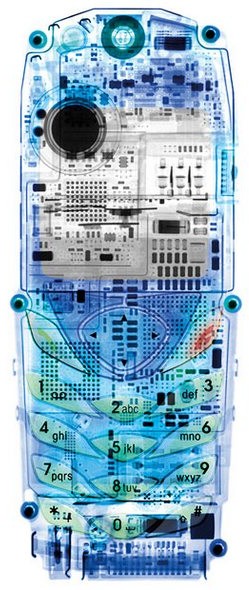 Monolithic
Hybrid
Medipix, Pilatus ...
(Mechanical Bondingで性能                              に制限）
高感度
SOI CMOS
Bulk CMOS
CMOS APS...
(空乏層が薄く、感度が悪い）
SOI Pixel !
31
2011. 02 / 21 MON
17th ICEPP Symposium - A.TAKEDA
XRPIX1のトリガ出力機能
XRPIX1は、比較器によってトリガを出力することができる
閾値（VTH）をセットし、入力（SIG）がVTHを越えるとTRIG出力がHIに
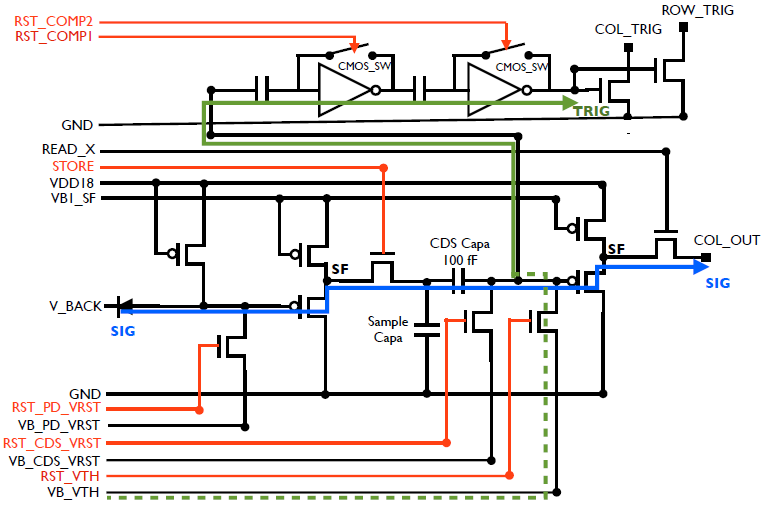 Fig. XRPIX1 1pixel の回路図
17th ICEPP Symposium - A.TAKEDA
2011. 02 / 21 MON
32
INTPIX4　回路図
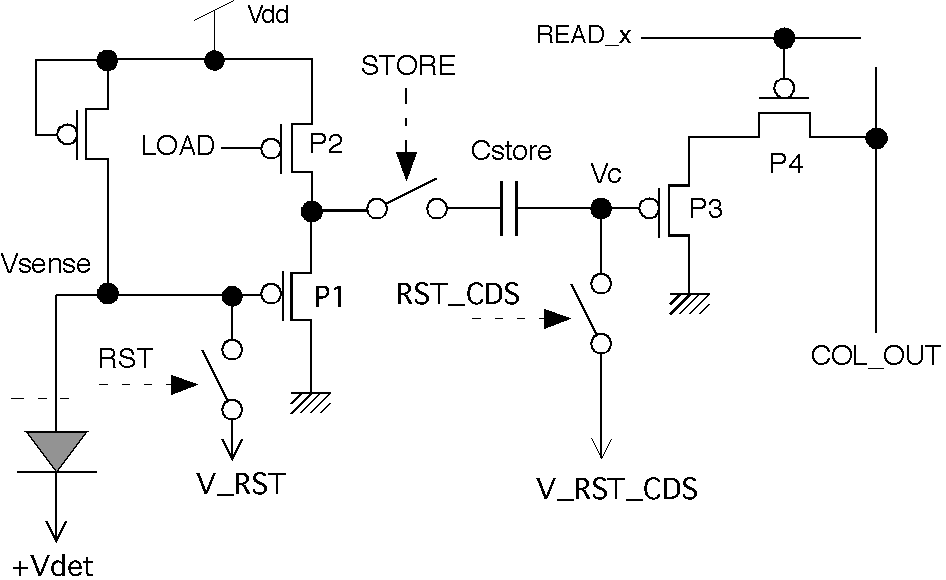 CDS 機能用コンデンサ
100 fF （設計値）
STORE
センサ
信号出力
Reset CDS
Reset
10 fF （設計値）
Fig. INTPIX4 CDS付 Pixel回路ブロック図
17th ICEPP Symposium - A.TAKEDA
2011. 02 / 21 MON
33
INTPIX4からのデータ読み出し
Timing Diagramに従いFPGAの制御を行い、データを読み出す
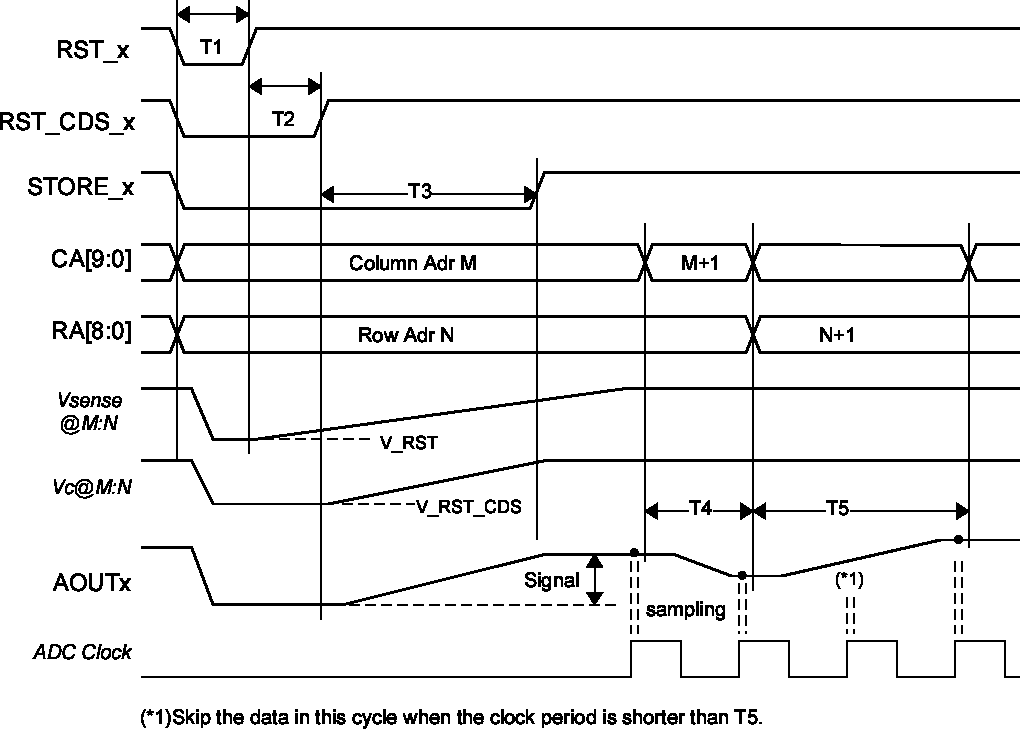 リセット期間
積分期間
データ読み出し期間
Fig. INTPIX4の読み出しTiming Diagram
17th ICEPP Symposium - A.TAKEDA
2011. 02 / 21 MON
34
積分型のエネルギー分解能（参考）
INTPIX4と類似したピクセル構造である
XRPIX1のエネルギー分解能
ノイズレベルは、読み出し回路の
ノイズが大きいので改善の余地大
Energy Resolution
Liniarity
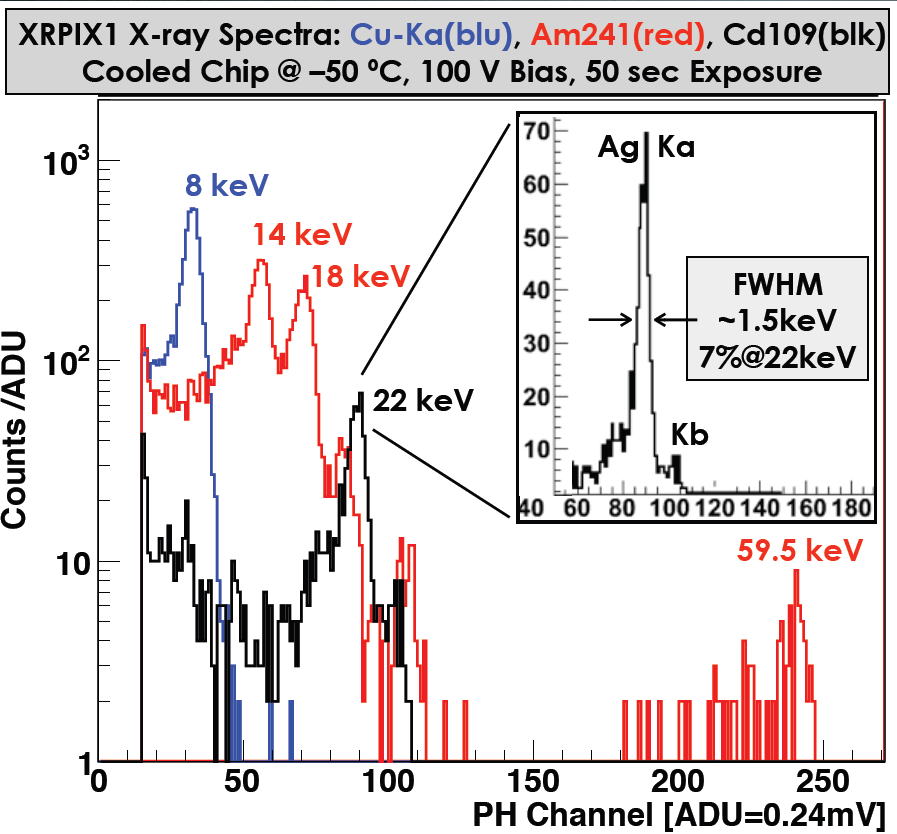 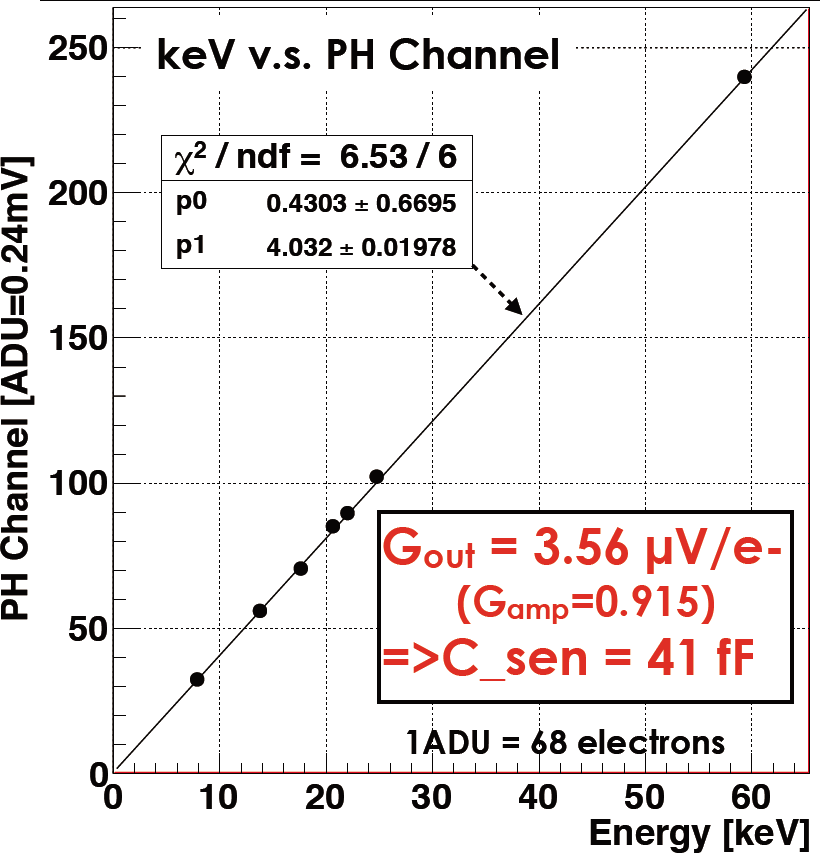 劉・中島（京都大理）
2011. 02 / 21 MON
17th ICEPP Symposium - A.TAKEDA
35
使用する枚数とX線画像の解像度
10 , 25 , 50 , 75 frame の平均を取ったときの画像
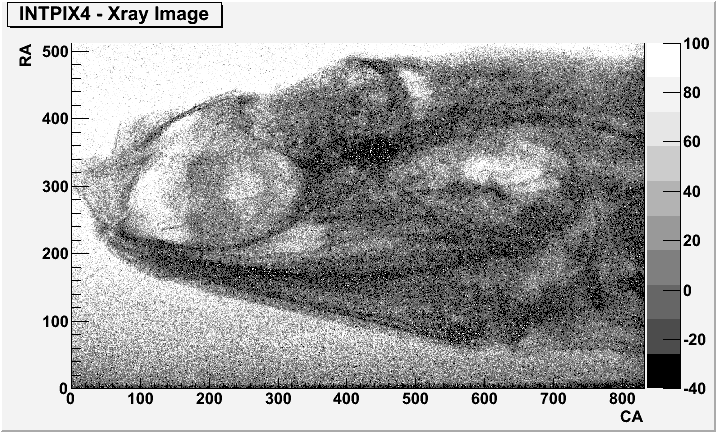 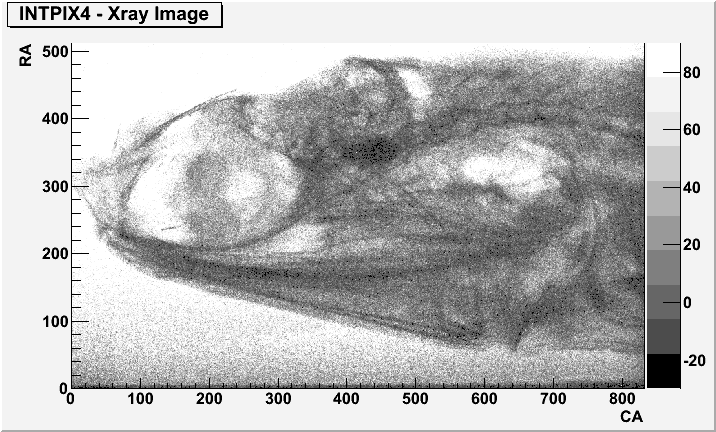 10 frame
25 frame
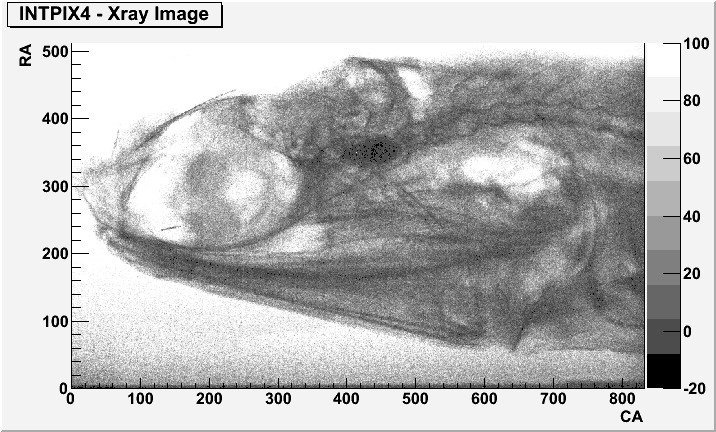 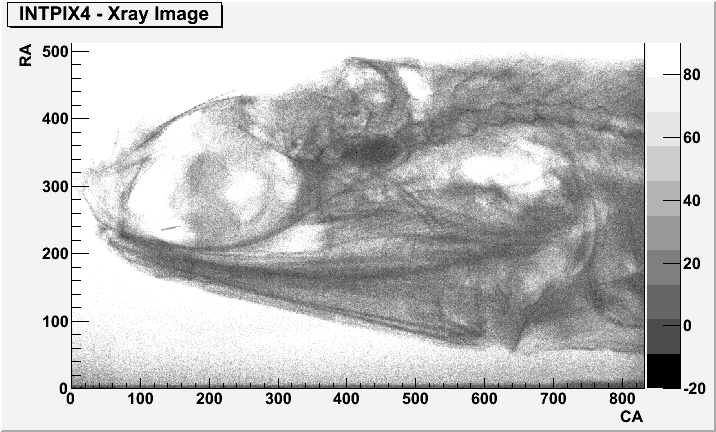 50 frame
75 frame
5mm
5mm
5mm
5mm
17th ICEPP Symposium - A.TAKEDA
2011. 02 / 21 MON
36
入射ヒットパターン読み出し試験
レーザー光照射実験（1pixel毎）のセットアップ
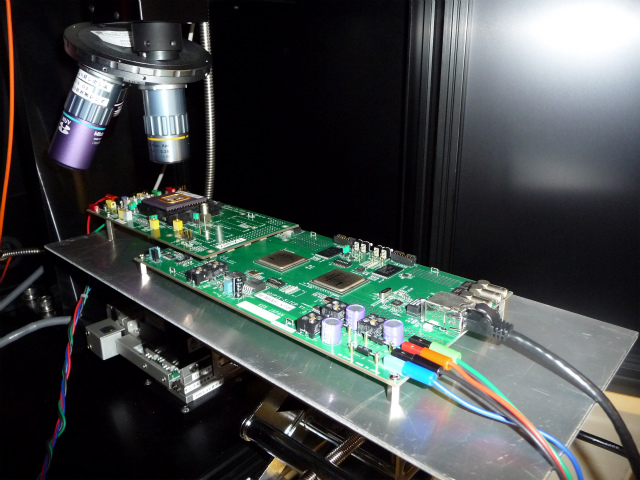 レーザー光 照射口
（顕微鏡）
レーザー光
SESBAS
ステージ用治具
XRPIX1
ステージコントロール用
ステッピングモータ
Fig. 照射部 詳細
17th ICEPP Symposium - A.TAKEDA
2011. 02 / 21 MON
37